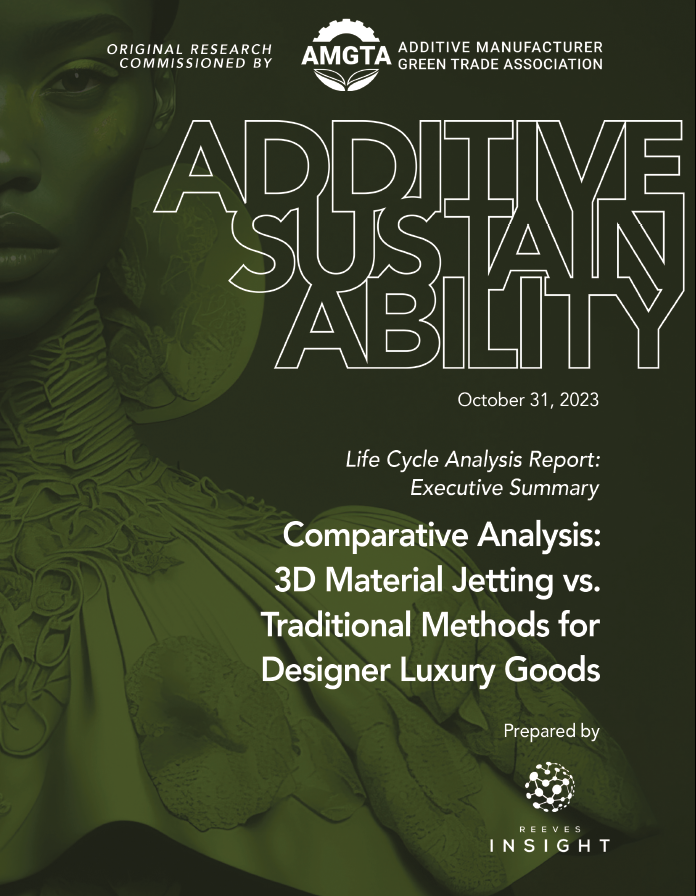 Fashion Life Cycle AnalysisQuantify Stratasys Sustainable Value for Customers
Stratasys is Committed to Mindful Manufacturing™We embed ESG practices across our portfolio to promote evidence- based sustainability practices
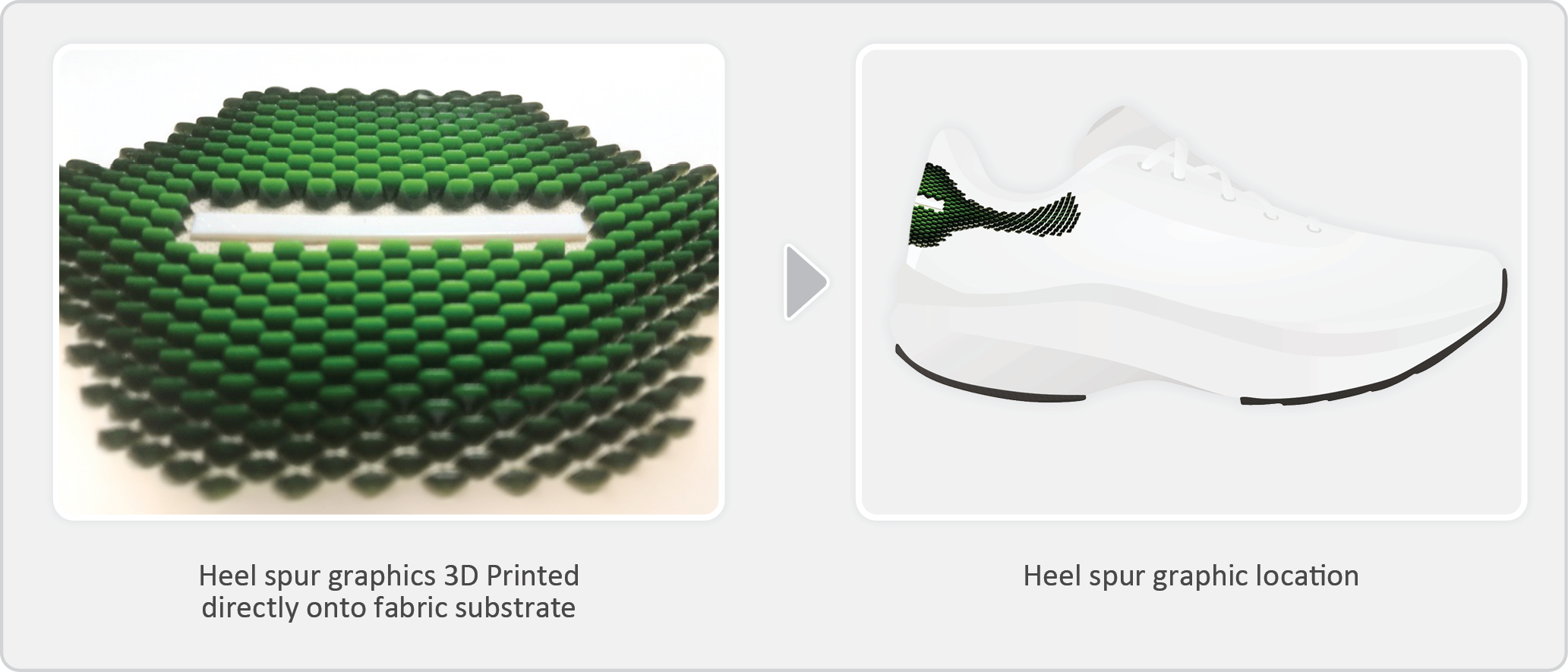 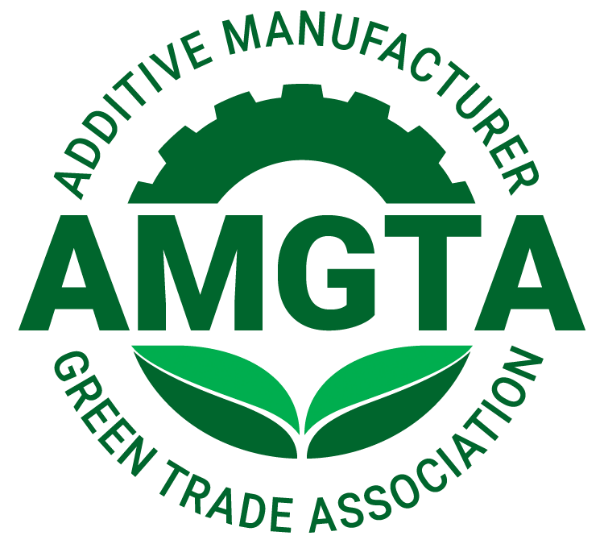 Life Cycle Inventory Assessment:
Comparative Analysis of 3D Material Jetting and Traditional Methods for Designer Applique Component
Analysis Performed by:
Peer Reviewed by:
Customer Use Case & Partnership:
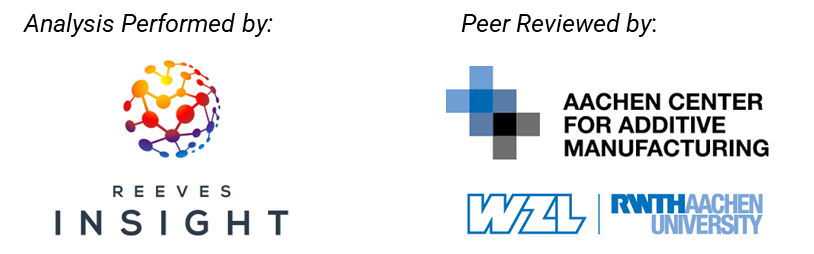 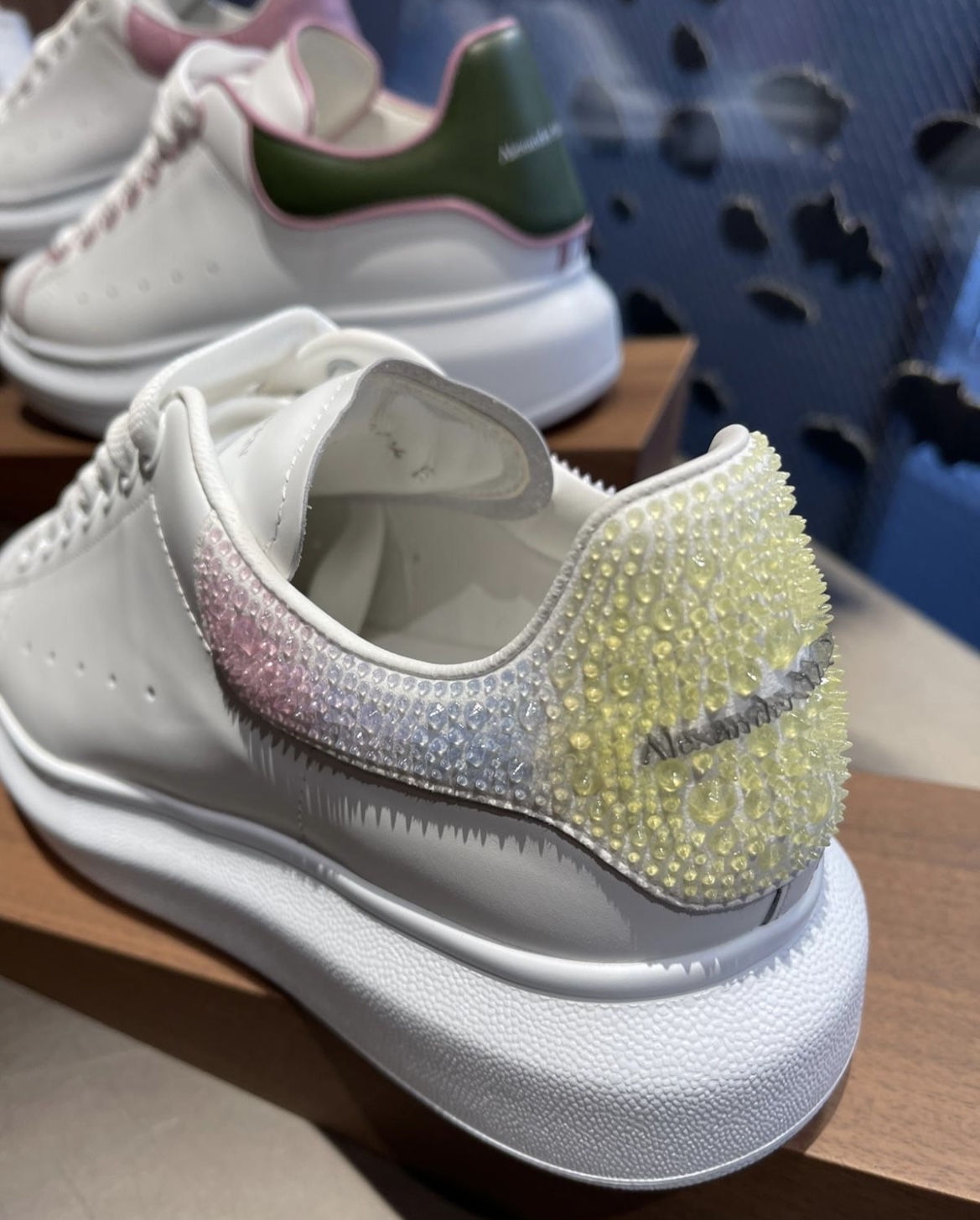 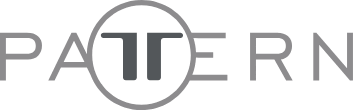 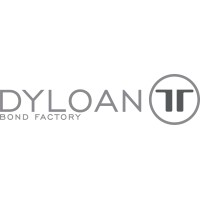 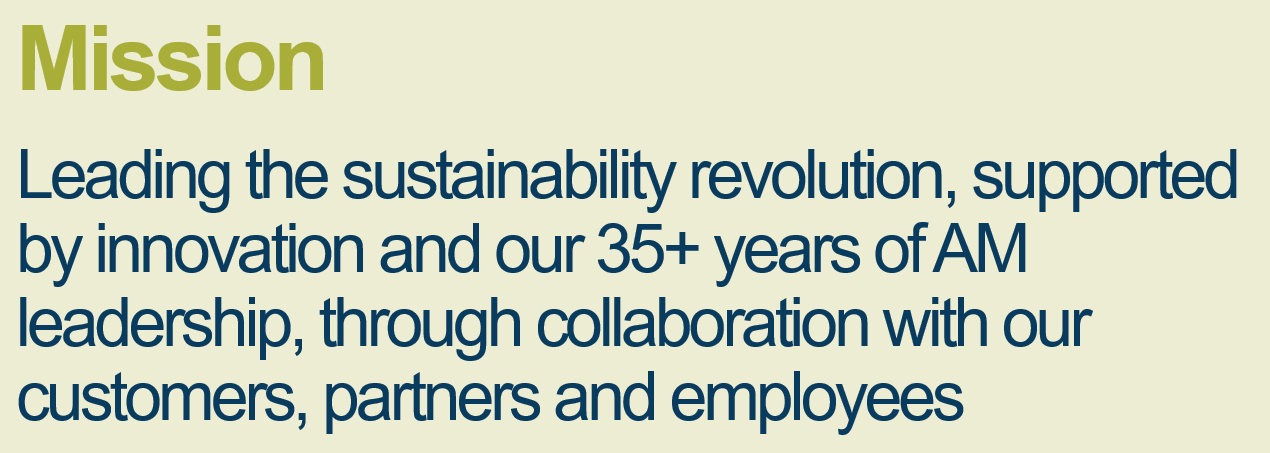 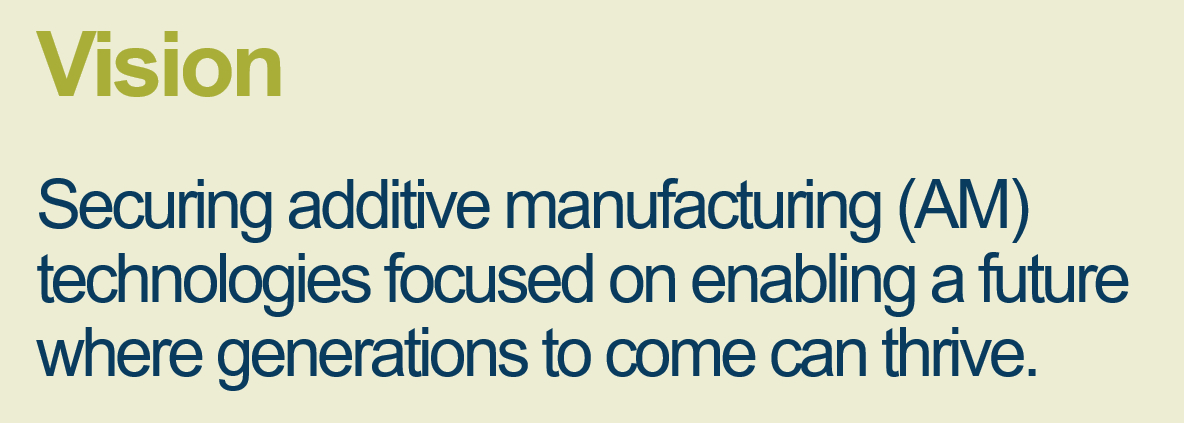 Case Study
Cradle-to-Gate
Comparative Practice
Data-driven, evidence-based value
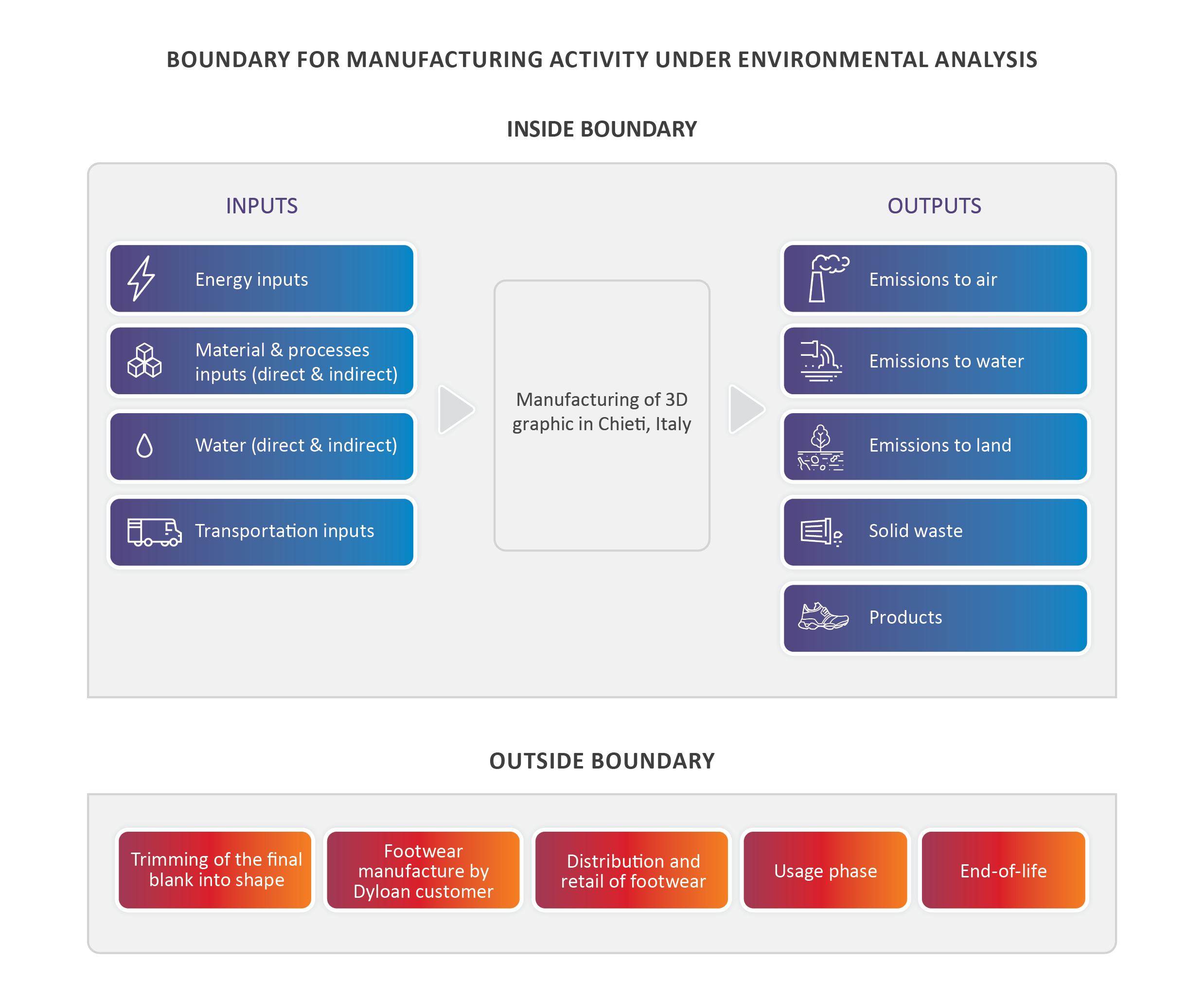 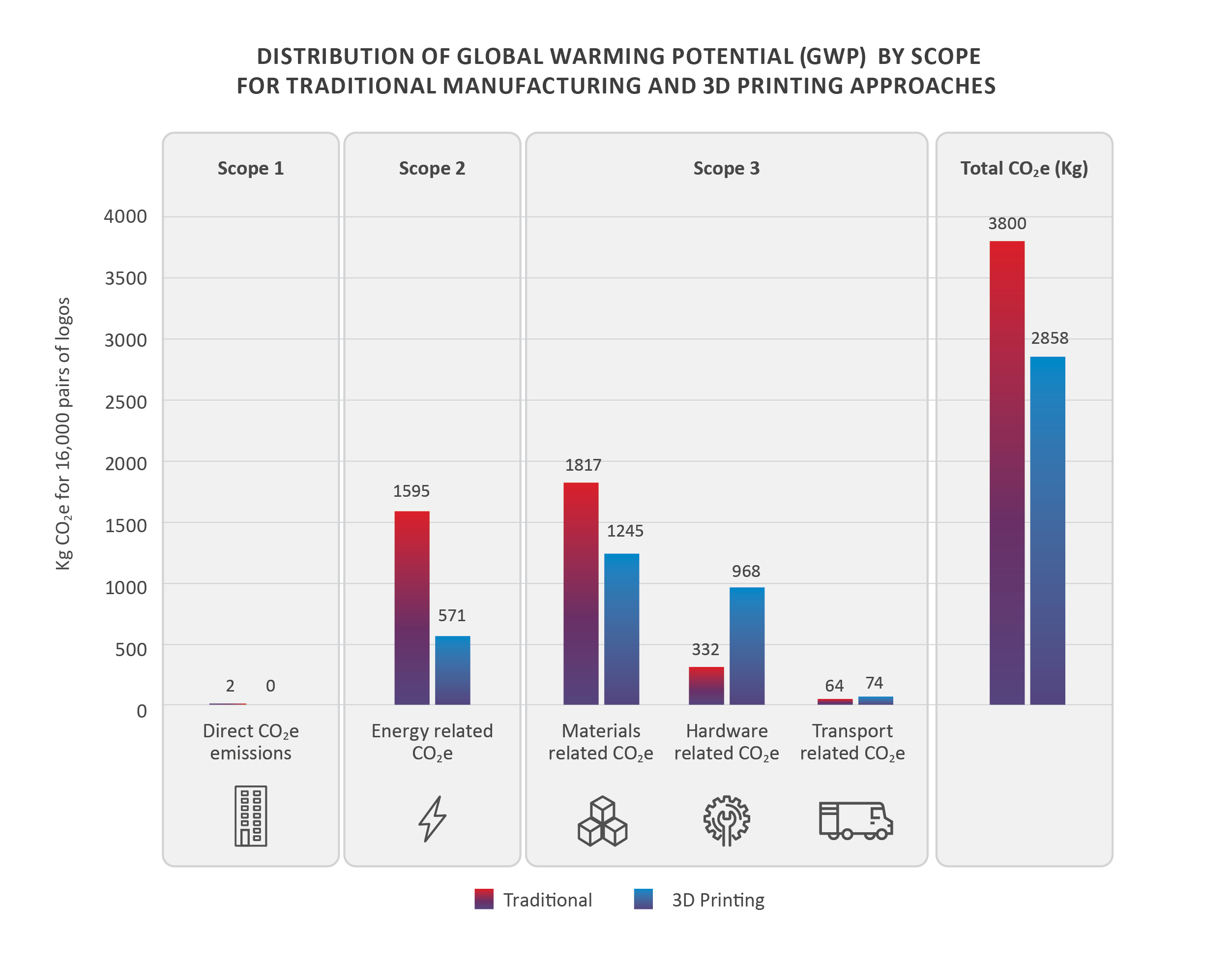 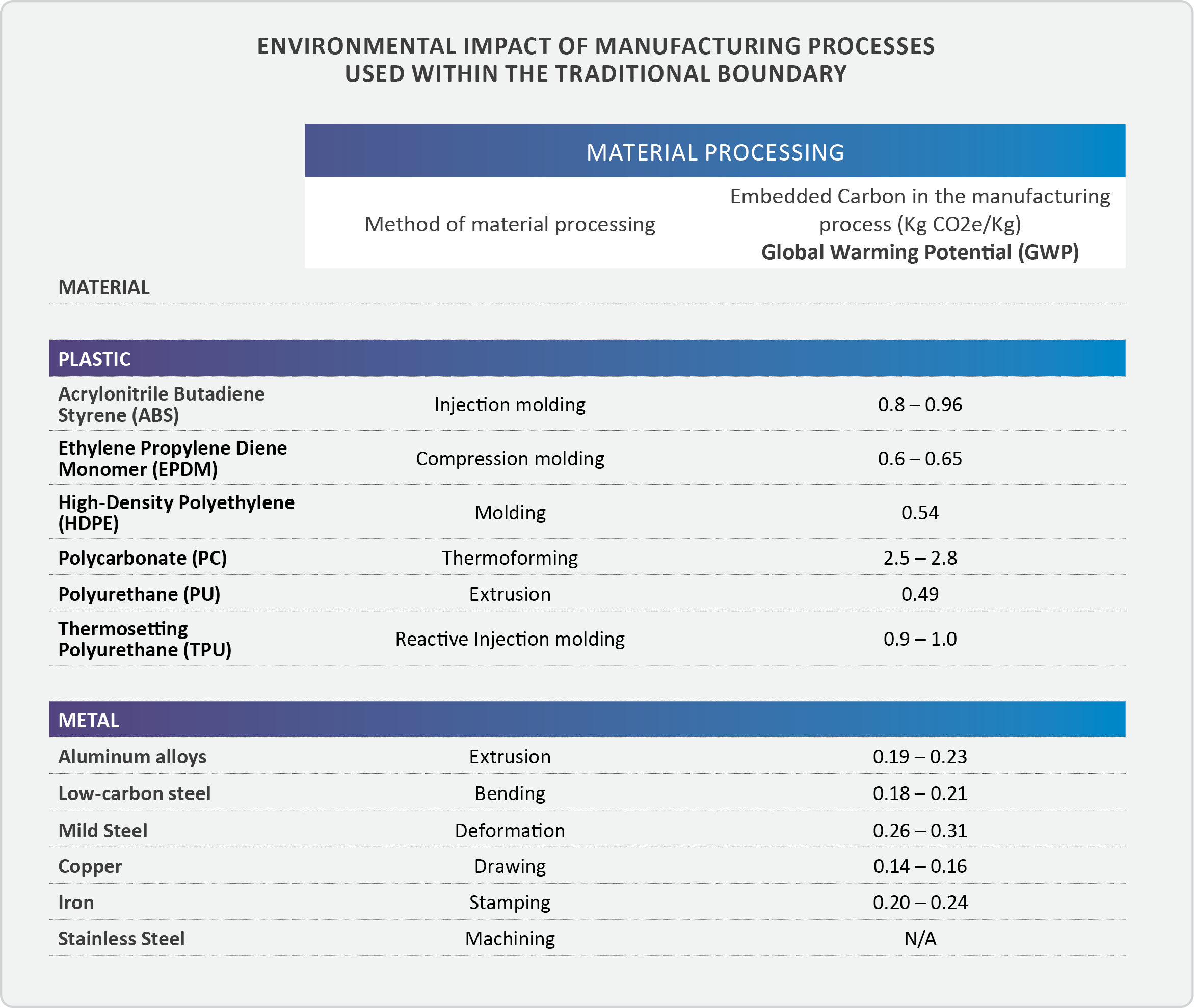 Comparative Practice Proves Value for Customer
Traditional Manufacturing Methods
Additive Manufacturing
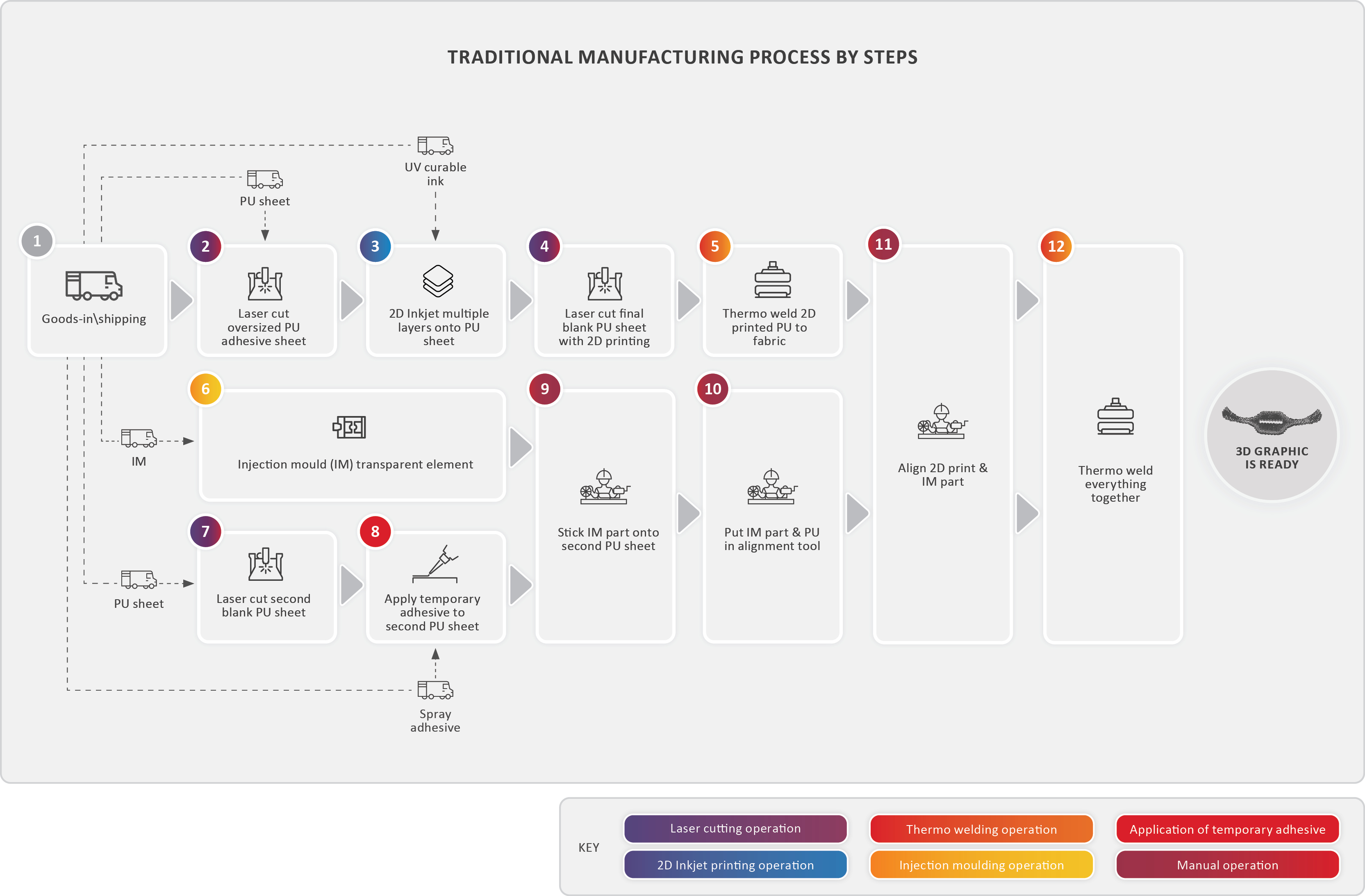 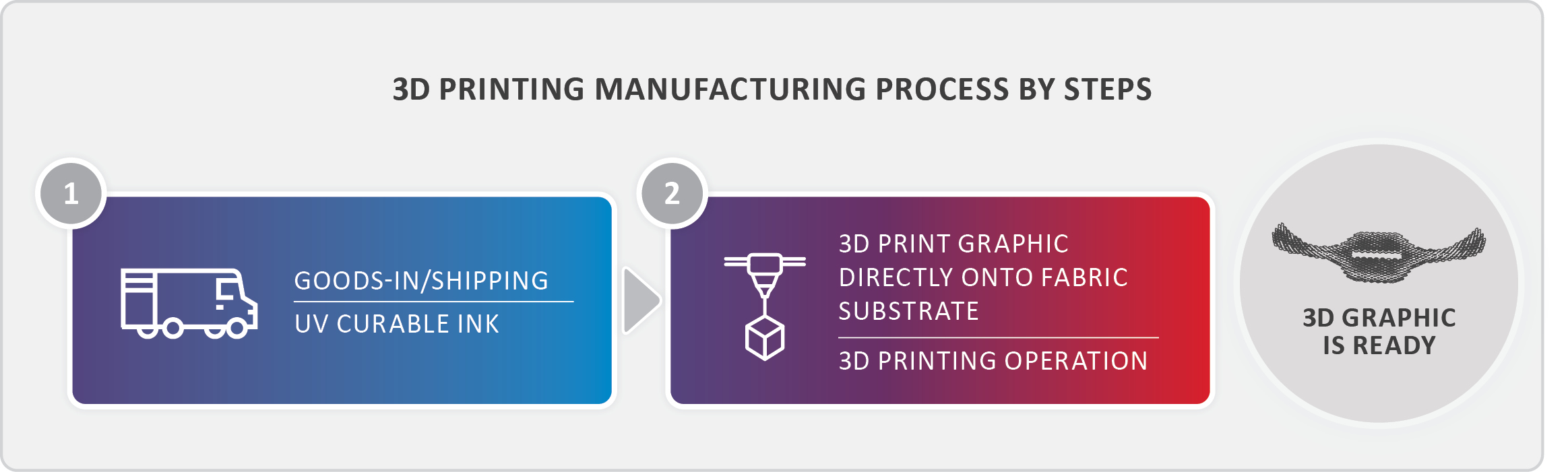 Comparative Practice
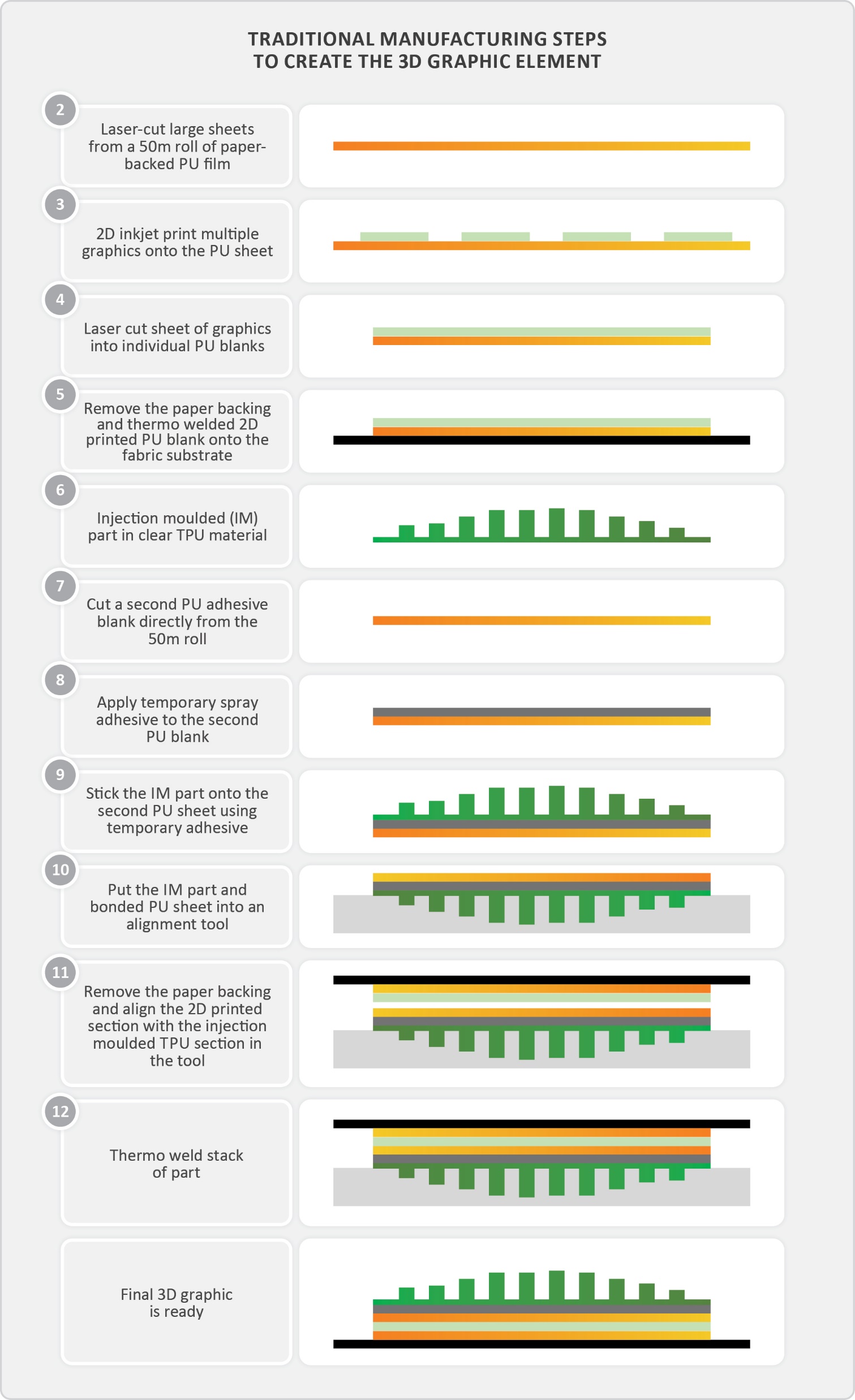 Traditional Manufacturing Methods
Additive Manufacturing
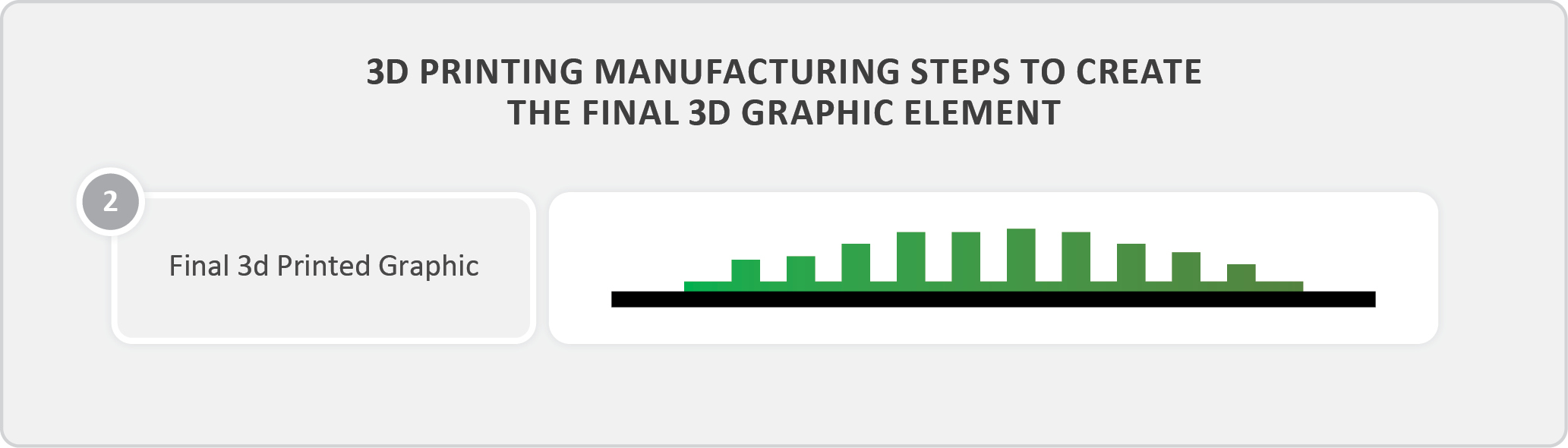 Findings for Use Case: Numbers show real environmental value of AM
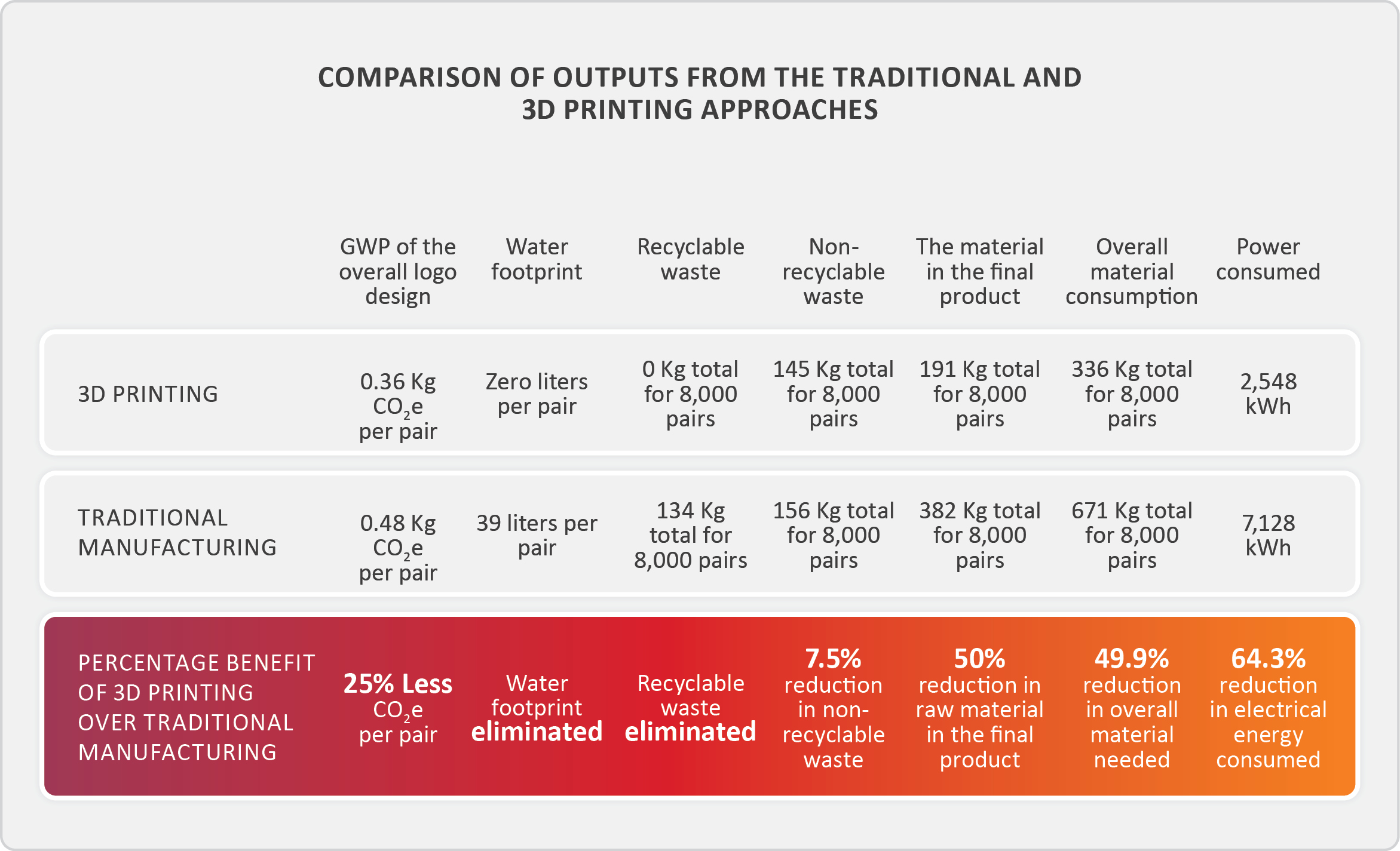 24.8% Reduction in Greenhouse Gas Emissions
49.9% Reduction in material usage
300,000 liter Reduction in water usage
64.3% Reduction in electrical energy consumption
4:1 Reduction in supply chain dependencies
12:2 Reduction in process steps
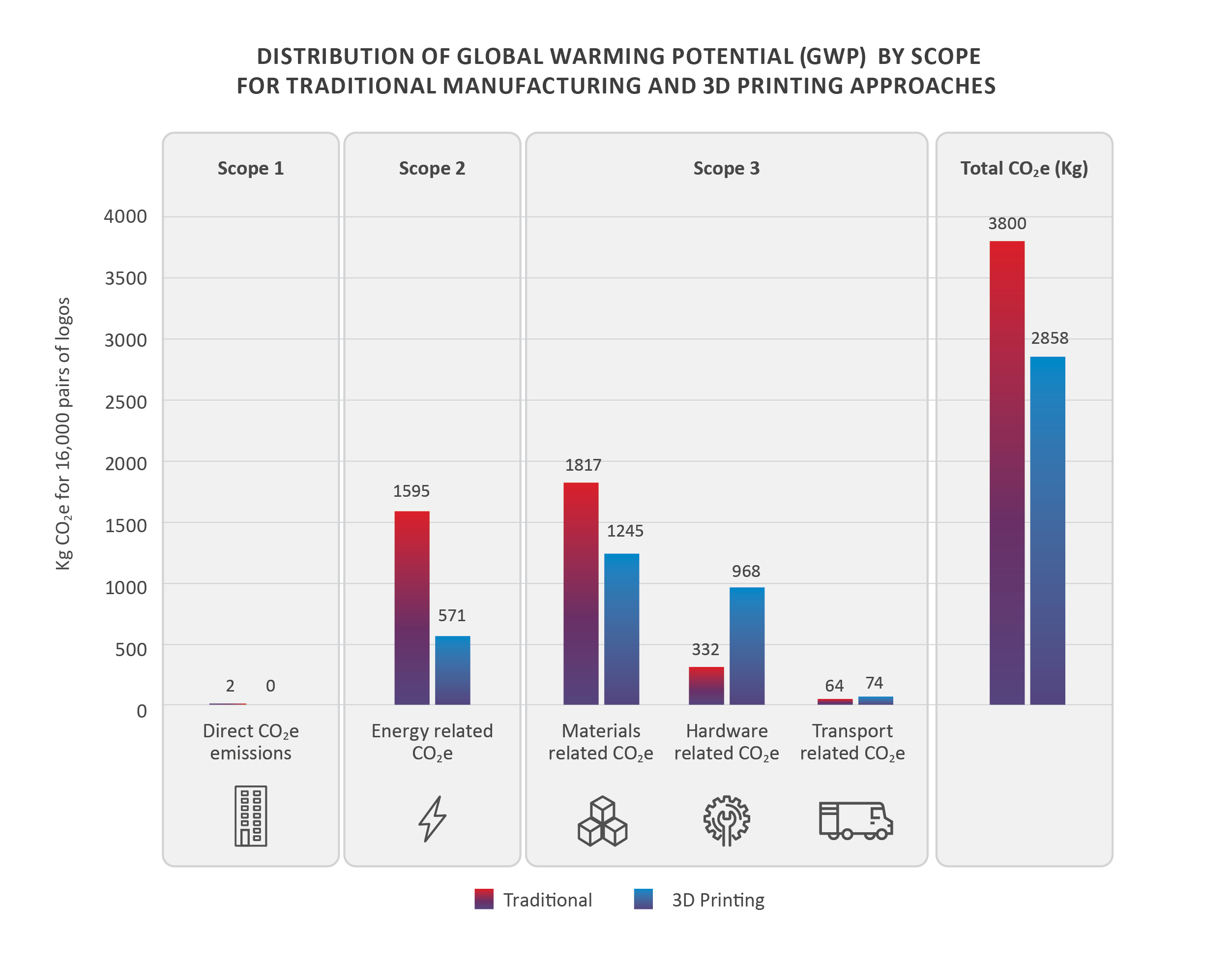 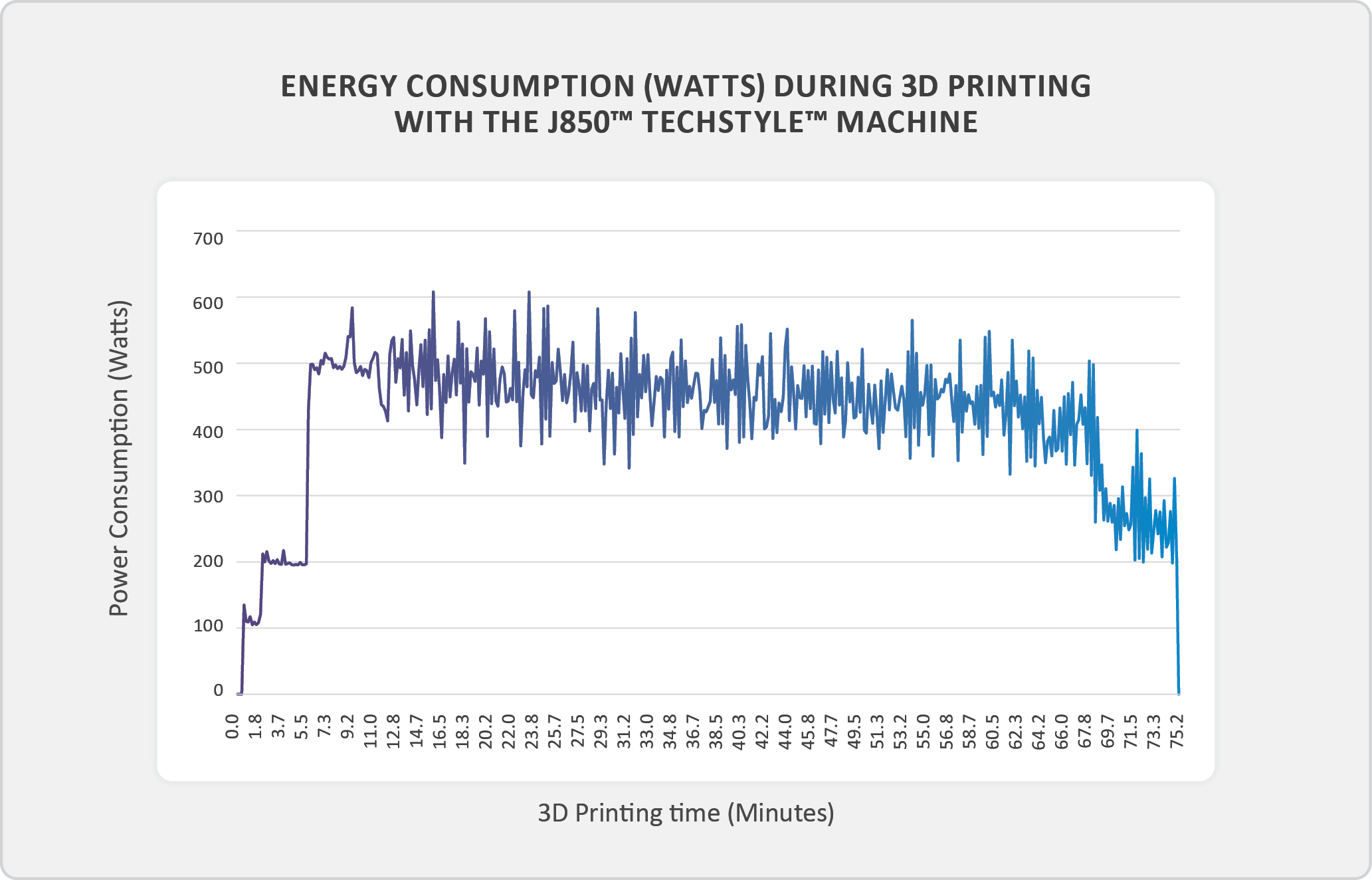 Customer Facing Initiative
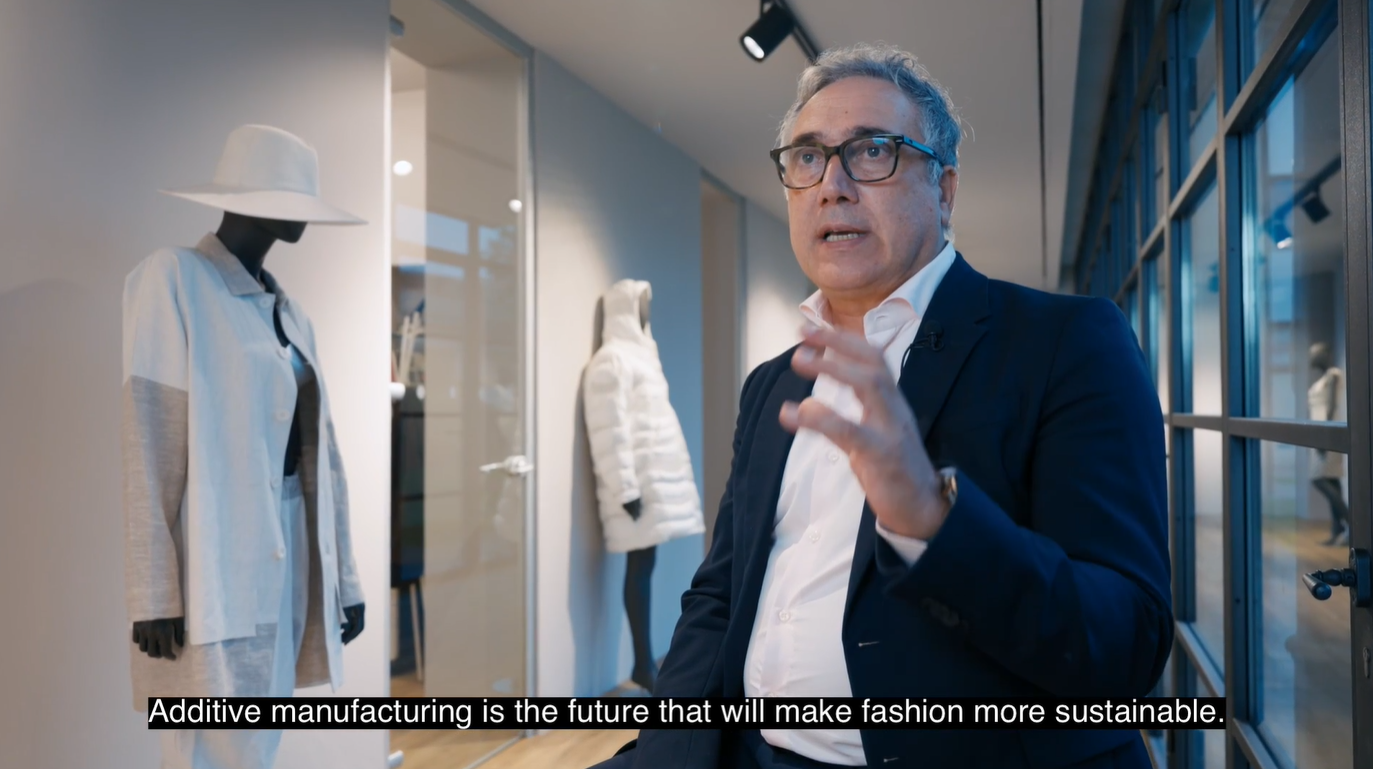